А . С . Пушкину посвящается
Подготовила воспитатель МАДОУ «детский сад «Радуга»
Платонова  А.П.
Цель: - Формировать знания о творчестве А.С. Пушкина- Повысить интерес к произведениям А. С. Пушкина, активизировать потребность к чтению, узнаванию нового.- Расширить знания о русской культуре, о быте и традициях русского народа.
Оформление выставки « По сказкам Пушкина»
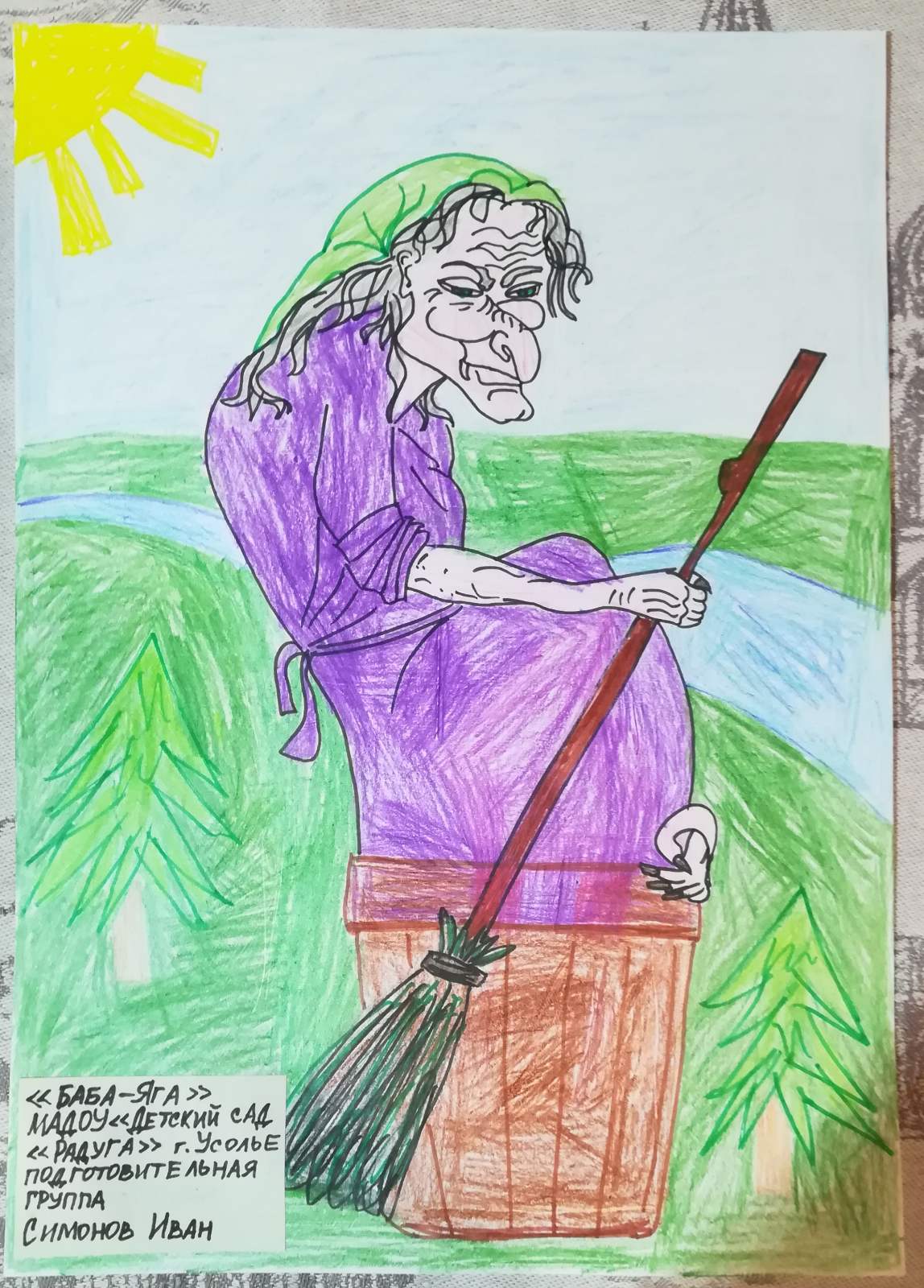 Викторина « По сказкам Пушкина»
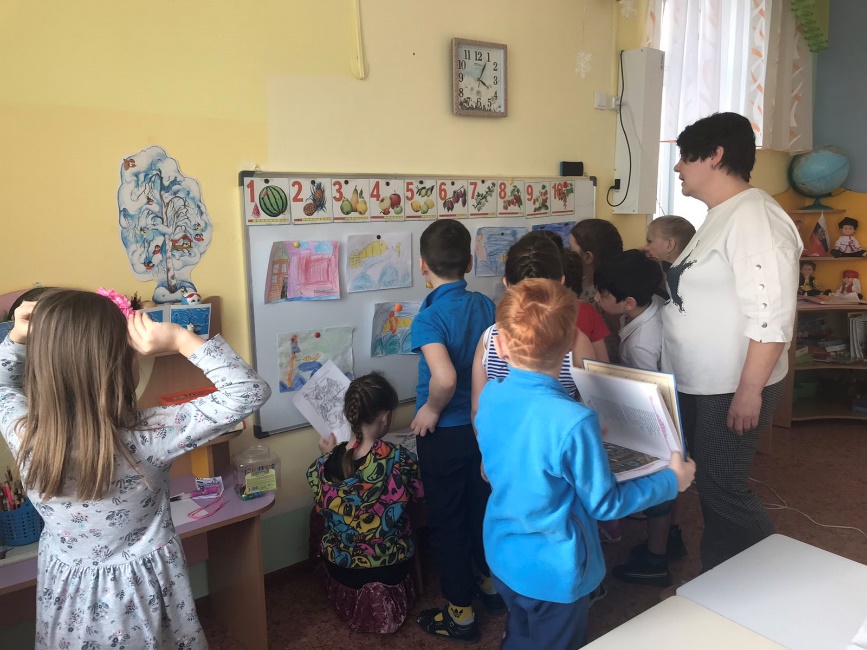 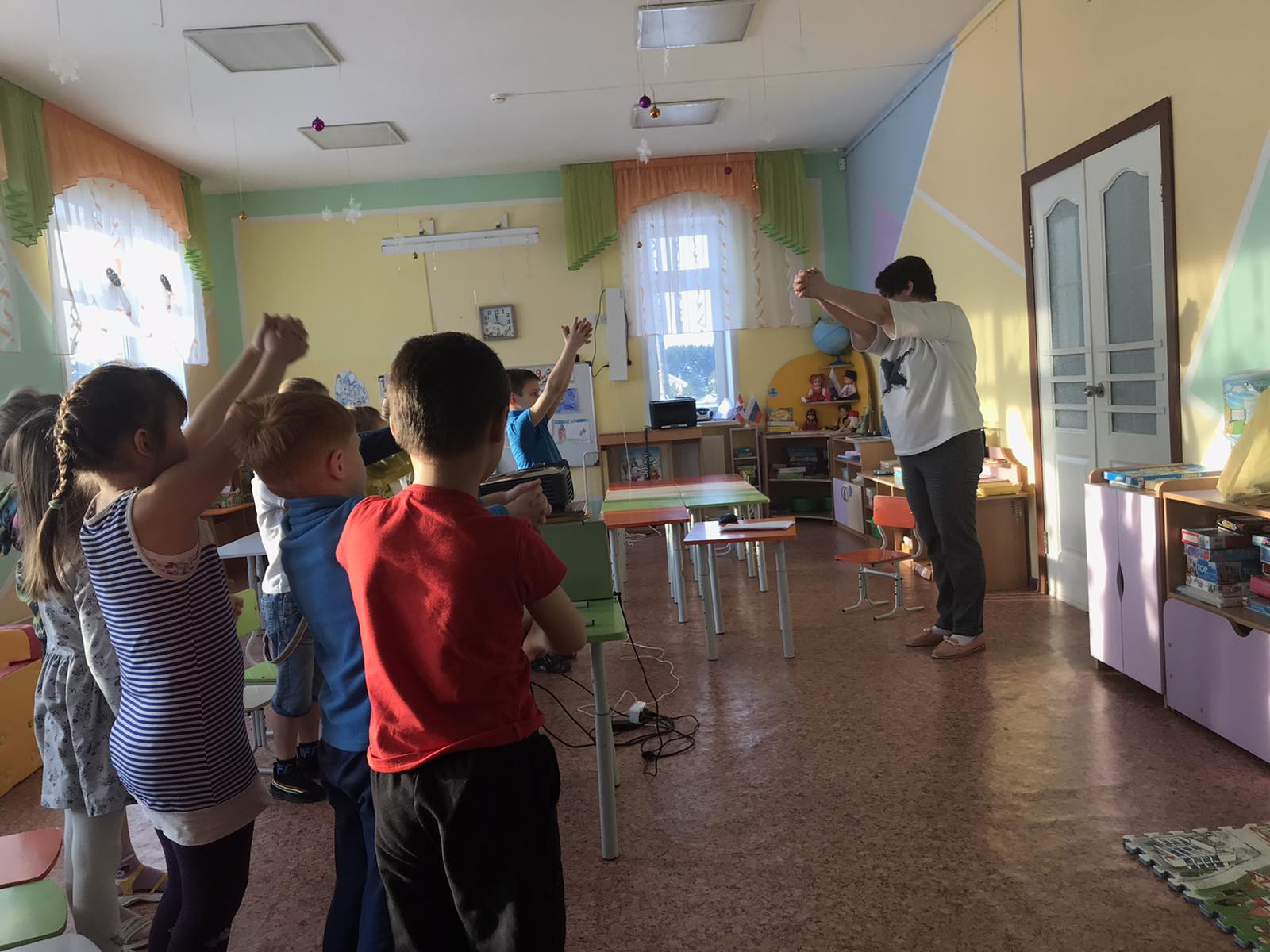 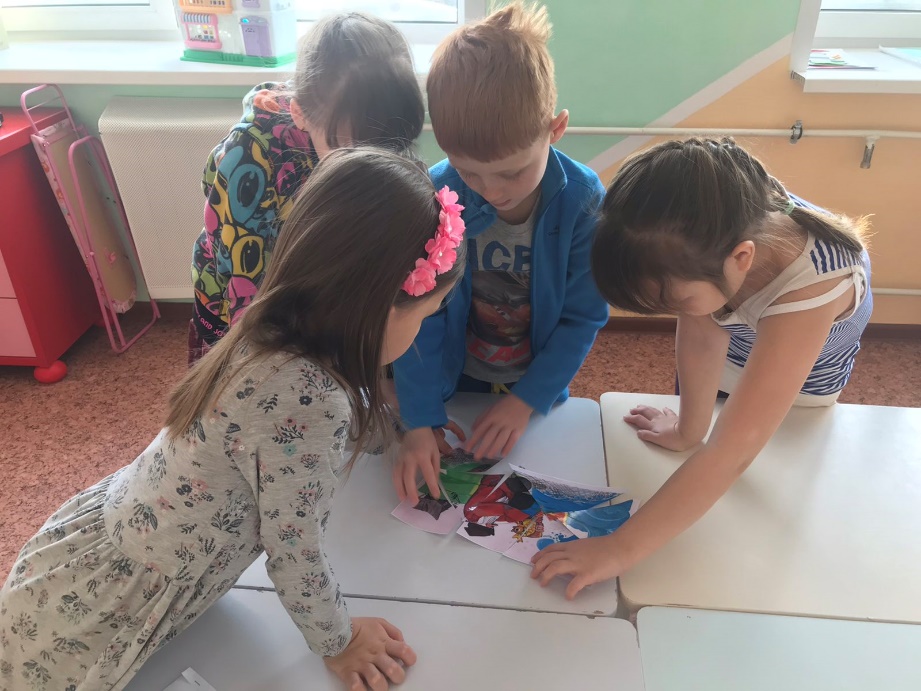 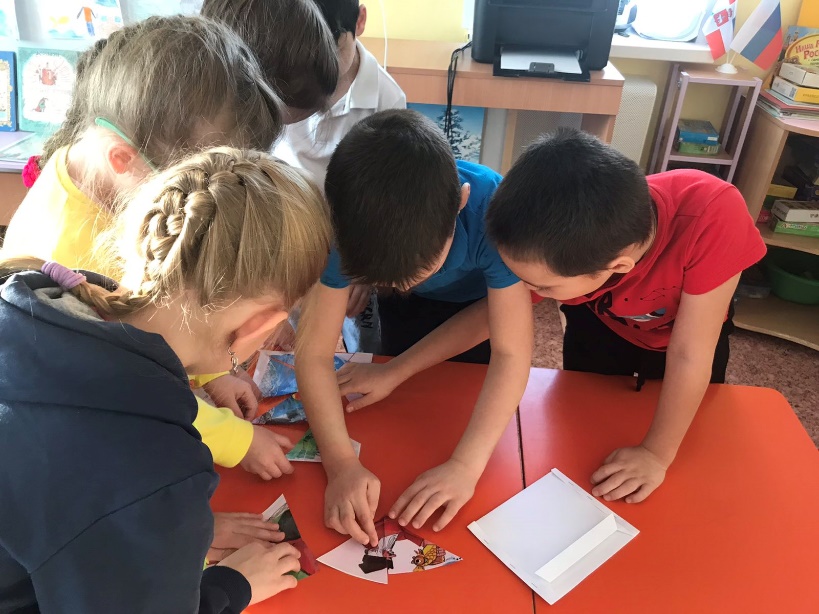 Наши победители во всероссийском конкурсе рисунков «По сказкам А.С. Пушкина»
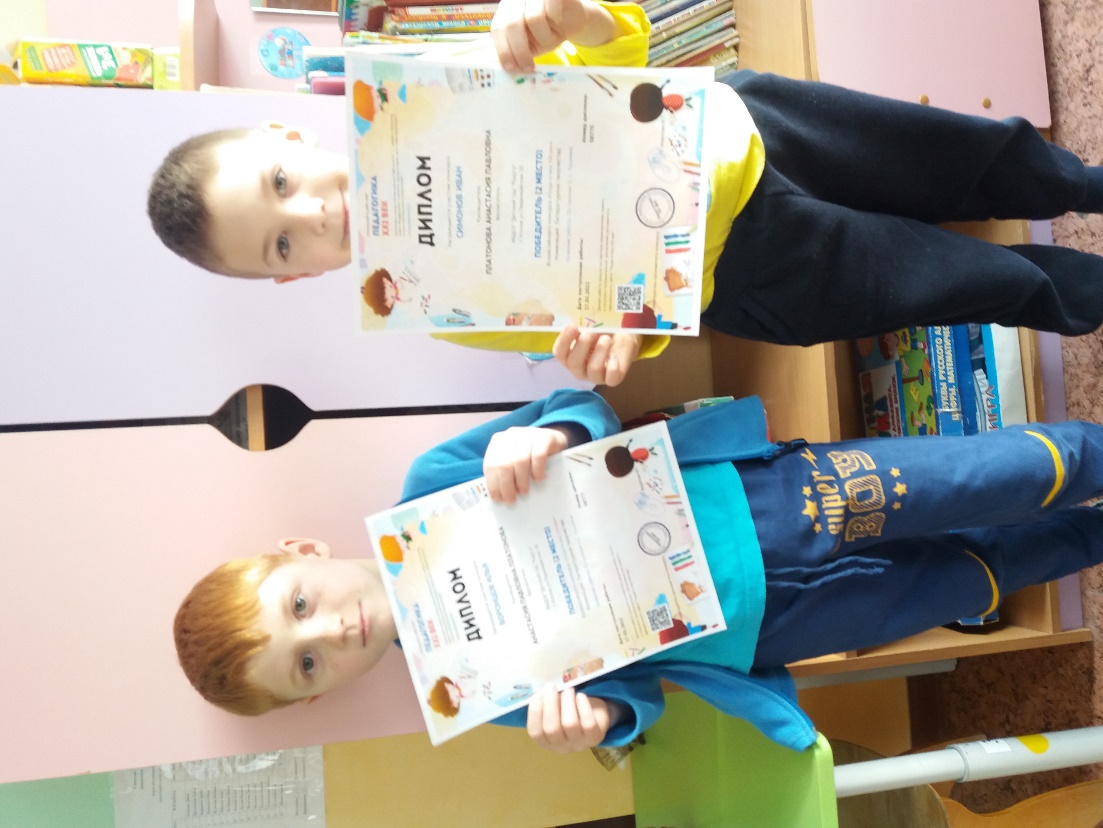 Так дети познакомились с творчеством великого поэта